Struktur DataOPERASI FILEPertemuan 2 dan 3
Program Studi Sistem Informasi-FTIK-UNIKOM
1
Pendahuluan
Seringkali untuk program-program aplikasi sistem informasi, data perlu disimpan secara permanen utuk keperluan lebih lanjut. Data dapat disimpan di external memory seperti di disk, floppy disk, dan UFD(USB Flash Disk) ataupun di internal memory sendiri. Pada penyimpanan internal memory mempunyai sifat volatile dan relatif lebih kecil dibandingkan dengan external memory. 
Volatile artinya begitu program mati maka data/nilai akan hilang. Variabel dalam program dapat menyimpan data/nilai, tapi bersifat sementara, begitu program mati maka nilai yang tersimpan akan hilang
Oleh karena itu, Pada bab ini akan membahas tentang operasi input/output file dan manipulasi file, dimana data dapat disimpan secara permanen.
File adalah sebuah organisasi dari sejumlah record. Masing-masing record bisa terdiri dari satu atau beberapa field. Setiap field terdiri dari satu atau beberapa byte. 
Operasi i/o file melibatkan pembacaan dari file atau perekaman ke file. 
Manipulasi file melibatkan operasi pengecekan keberadaan file di disk, mengganti nama, menghapus file, dan lain- lain.
Program Studi Sistem Informasi-FTIK-UNIKOM
2
Cont…
File
Record
Record
Record
Field
Field
Field
Byte
Byte
Byte
(8 Bit)
Program Studi Sistem Informasi-FTIK-UNIKOM
3
Tahapan Operasi File
Membuka / mengaktifkan file
Melaksanakan proses file
Menutup file
Program Studi Sistem Informasi-FTIK-UNIKOM
4
Membuka/mengaktifkan File
Sebelum file dapat diakses, file harus diaktifkan terlebih dahulu dengan fopen() dengan deklarasi sbb :


Keterangan :
-namafile berupa nama dari file yang akan diaktifkan 
-mode berupa jenis operasi yang akan dilakukan terhadap file
-Prototipe ada pada file stdio.h
FILE *fopen(char *namafile, char *mode);
Program Studi Sistem Informasi-FTIK-UNIKOM
5
Beberapa faktor yang sering menyebabkan terjadinya kesa;ahan dalam proses pembukaan file:
Nama file yang diisikan tidak valid, misal nama file yang mengandung spasi
Membuka file dari disk yang belum disiapkan, misal disk belum dimasukkan atau belum diformat
Membuka file yang tidak terdapat dalam direktori yang didefinisikan
Membuka file yang belum terbuat untuk proses pembacaan (mode ”r”)
Program Studi Sistem Informasi-FTIK-UNIKOM
6
FILE *fopen(char *namafile, char *mode);
Parameter namafile digunakan untuk menunjukkan nama file yang akan dibuka di dalam program
Parameter mode atau aksi yang akan dilakukan setelah file dibuka
Mode-mode yang telah didefinisikan untuk fungsi fopen() adalah >> (lihat slide berikutnya)
Program Studi Sistem Informasi-FTIK-UNIKOM
7
Jenis Operasi File :
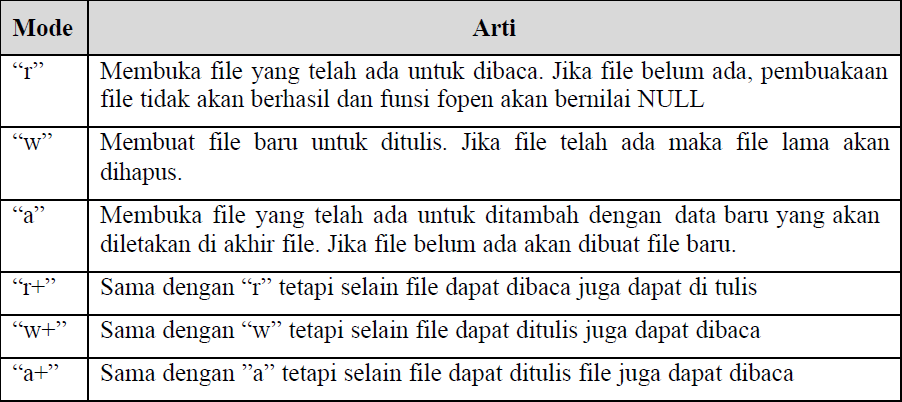 Penambahan yang perlu dilakukan untuk menentukan mode teks dan biner adalah :
t : untuk mode teks
b : untuk mode biner
Contoh : 
“rt” berarti mode file adalah teks dan file hendak dibaca.
“rt+” berati mode file adalah teks dan file bisa dibaca dan ditulis.
“rb” berarti mode file adalah biner dan file hendak dibaca
Program Studi Sistem Informasi-FTIK-UNIKOM
8
Contoh pemakaian fungsi fopen() :
PF=fopen(“coba.txt”,”r”);
Dengan variabel PF dideklarasikan sbb :
FILE *PF;

Maksud dari pernyataan PF=fopen(“coba.txt”,”r”); adalah :
-Membuka file (coba.txt) yang telah ada untuk dibaca. Jika file belum ada, pembuakaan file tidak akan berhasil dan fungsi fopen akan bernilai NULL
-Menempatkan pointer-ke-FILE- ke variabel PF
Program Studi Sistem Informasi-FTIK-UNIKOM
9
Menutup File
Menutup file umumnya dilakukan untuk tiga tujuan yaitu :
Menutup semua file yang masih terbuka sebelum program berakhir
menutup file tertentu karena tidak diperlukan lagi
menutup karena ingin membuka file lain. Fungsi pustaka yang digunakan untuk sebuah file adalah :

atau
int fclose(FILE *ponter-file);
int fcloseall(void);
Program Studi Sistem Informasi-FTIK-UNIKOM
10
Operasi Penyimpanan dan Pembacaan File per Karakter
Bahasa C membedakan lima macam bentuk data untuk diletakan di penyangga (buffer), yaitu karakter, integer, string, terformat, dan blok data. Untuk
masing- masing data ini fungsi pustaka yang digunakan berbeda yaitu sebagai berikut :
Program Studi Sistem Informasi-FTIK-UNIKOM
11
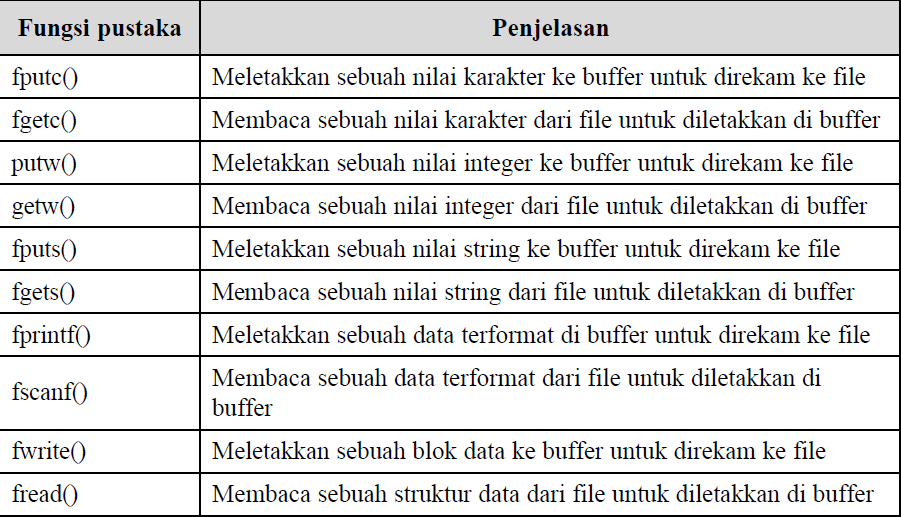 Program Studi Sistem Informasi-FTIK-UNIKOM
12
Contoh memasukan sebuah karakter ke file :
#include <stdio.h>
#include <stdlib.h>
#include <conio.h>
main()
{ FILE *PF; char C;
  if((PF=fopen(“coba.txt”,”w”))== NULL)
  {
   printf(“file tidak dapat dibuka”);
   exit(1); 
   }
   while((C=getche())!=’\r’)
      fputc(C,PF);
   fclose(PF); //menutup file
}
Program Studi Sistem Informasi-FTIK-UNIKOM
13
Pada program di atas pertama kali dilakukan adalah operasi pembukaan file dengan fopen() selanjutnya dilakukan pemeriksaan apakah bernilai NULL dilakukan untuk mengetahui apakah berhasil dalam membuka file yang dituju. 
Pada syntax selanjutnya dilakukan penangkapan karakter yang di input melalui keyboard dengan C=getche() ini akan terus dilakukan hingga ditekan Enter dikarenakan dilakukan looping dengan sintaks while((C=getche())!=’\r’) karakter ‘\r’ yang mewakili ASCII dari “Enter”.
Kemudian barulah karakter yang telah ditampung di variable C dimasukkan ke file dengan cara fputc(C,PF); selanjutnya hanya tinggal menutup file dengan fclose(PF);.
Program Studi Sistem Informasi-FTIK-UNIKOM
14
Contoh program untuk membaca karakter yang telah dimasukkan ke dalam file:
#include <stdio.h>
#include <stdlib.h>
#include <conio.h>
main()
{ FILE *PF;  char C;
 if((PF=fopen(“coba.txt”,”r”))= = NULL)
 { printf(“file tidak dapat dibuka”);
   exit(1); 
 }
 while((C=fgetc(PF))!= EOF)
   putchar(C);
  fclose(PF); 
}
Program Studi Sistem Informasi-FTIK-UNIKOM
15
Tidak jauh berbeda dengan program untuk memasukkan karakter ke file, untuk membukanyapun diperlukan operasi membuka file. Yang berbeda adalah saat memasukkan ke file saat sekarang dibalik menjadi membaca dan jangan lupa mode yang digunakan pada membaca file adalah “r”. 
Untuk membacanya kita melakukan looping yang berfungsi memasukan setiap karakter di file sampai tak tersisa ke dalam variable C dengan sintaks while((C=fgetc(PF))!= EOF) selanjutnya tinggal mencetak karakter yang telah ditampung dalam variable C dengan putchar(C);.
Contoh program yang diberikan hanyalah memasukkan karakter dan membacanya dari dan ke file, namun dapat lebih dikembangkan dengan mengganti data yang dimasukkan seperti dengan data terformat ataupun integer.
Program Studi Sistem Informasi-FTIK-UNIKOM
16
Operasi Penyimpanan dan Pembacaan File per Int
Contoh menyimpan data bertipe int ke file :
#include <stdio.h>
#include <conio.h>
#include <stdlib.h>
main()
{ FILE *PF; int nilai; char jawab;
  if((PF=fopen("data.dat","wb"))== NULL)  //ciptakan file biner
  {
   puts("file gagal diciptakan!");
   exit(1);
  }
  do
  {
   printf(“Bilangan yang akan disimpan = ");
   scanf("%d",&nilai);
   putw(nilai,PF);  //tulis nilai ke file biner
   printf("ada data lagi ? "); jawab=getche();
  } while (jawab==‘y‘ || jawab==‘Y’);

  fclose(PF);  //menutup file
}
Program Studi Sistem Informasi-FTIK-UNIKOM
17
Contoh membaca isi file bertipe int :
#include <stdio.h>
#include <conio.h>
#include <stdlib.h>
main()
{ FILE *PF; int nilai; int nomor=0;
  if((PF=fopen("data.dat",“rb"))== NULL)  //buka file biner utk dibaca
  {
   puts("file gagal dibuka!");
   exit(1);
  }
  puts(“isi file data.data adalah : “);
  while (1)
  {
    nilai=getw(PF);  //baca sebuah int dari file data.dat   
    if (feof(PF)!=NULL) break;  //jika akhir file, ke luar loop
    printf(“%2d. %d\n”,++nomor,nilai);
  } 
  fclose(PF);  //menutup file
}
Program Studi Sistem Informasi-FTIK-UNIKOM
18
Operasi Penyimpanan dan Pembacaan File per Blok  Contoh untuk menyimpan data ke file struktur :
#include <stdio.h>
#include <conio.h>
#include <stdlib.h>
main()
{ FILE *f_struktur; char jawab;
  struct data_mahasiswa
  { char judul[25]; char pengarang[20];  int jumlah; } buku;
  if ((f_struktur=fopen("dafbuku.dat","wb"))== NULL)  //ciptakan file
   { puts("file gagal diciptakan!");   exit(1);  }
  do
  { printf("Judul Buku     = "); gets(buku.judul);
    printf("Nama Pengarang = "); gets(buku.pengarang);
    printf("Jumlah Buku    = "); scanf("%d",&buku.jumlah); fflush(stdin);
    //simpan data buku ke file struktur
    fwrite(&buku, sizeof(buku),1,f_struktur);
    printf("\nAda data buku lagi (Y/T) ? ");
    jawab=getche();
  }while (jawab=='Y' || jawab=='y');
  fclose(f_struktur);
}
Program Studi Sistem Informasi-FTIK-UNIKOM
19
Contoh untuk membaca file struktur :
#include <stdio.h>
#include <conio.h>
#include <stdlib.h>
#define jum_blok 1
main()
{ FILE *f_struktur; char jawab;
  struct data_mahasiswa
  {  char judul[25]; 
     char pengarang[20];  
     int jumlah; 
  } buku;
  if ((f_struktur=fopen("dafbuku.dat",“rb"))== NULL)  //buka file
  { puts("file gagal dibuka!");   exit(1);  }

  while (fread(&buku,sizeof(buku),jum_blok,f_struktur)==jum_blok)
   printf(“%-25s %-20s %2d\n”,buku.judul, buku.pengarang, buku.jumlah); 
  fclose(f_struktur);
  getch();
}
Program Studi Sistem Informasi-FTIK-UNIKOM
20
Menyimpan dan Membaca Data String pada File
Contoh penggunaan fgets() untuk membaca isi file teks :
#include <stdio.h>
#include <conio.h>
#include <stdlib.h>
#include <string.h>
#define panjang 256
main()
{ FILE *f_teks;
  char string[panjang];
  char namafile[60];

  puts("Program untuk melihat isi File Teks");
  printf("\nNama File = "); gets(namafile);
  if ((f_teks=fopen(namafile,"rt"))==NULL)
  {
   puts("File tak dapat dibuka...!");
   exit(1);
  }

  //baca string dari file selama masih ada
  while ((fgets(string,panjang,f_teks))!=NULL)
    //tampilkan string ke layar
    printf("%s",string);

  fclose(f_teks);  //tutup file
  getch();
}
Program Studi Sistem Informasi-FTIK-UNIKOM
21
Menyimpan dan Membaca Data String pada File
Contoh penggunaan fputs() :
#include <stdio.h>
#include <conio.h>
#include <stdlib.h>
#include <string.h>
#define panjang 256
main()
{ FILE *pf_input, *pf_output;
 char string[panjang];
 char namafile_inp[60], namafile_out[60];

 puts("Program untuk menyalin isi file teks");
 puts("Huruf kecil akan diganti menjadi huruf besar");
 printf("\nNama File Input  = "); gets(namafile_inp);
 printf("\nNama File Output = "); gets(namafile_out);

 //buka file input
 if ((pf_input=fopen(namafile_inp,"rt"))==NULL)
 {
  puts("File input tak dapat dibuka...!");
  exit(1);
 } 
 //buka file output
 if ((pf_output=fopen(namafile_inp,"wt"))==NULL)
 {
  puts("File output tak dapat dibuka...!");
  exit(1);
 }
Program Studi Sistem Informasi-FTIK-UNIKOM
22
// baca string dari file input dan dikonversikan
 // ke huruf kapital kemudian rekam ke file output
 while ((fgets(string,panjang,pf_input))!=NULL)
 {
  strupr(string);
  fputs(string,pf_output);  //isi file output dengan string yg sudah diubah 
                            //ke huruf besar                            
 }

 fcloseall();  //tutup file input dan output
}
Program Studi Sistem Informasi-FTIK-UNIKOM
23
Menyimpan dan Membaca Data File yang Terformat
Contoh untuk menyimpan data file terformat dengan fprintf():
#include <stdio.h>
#include <conio.h>
#include <stdlib.h>
main()
{ FILE *pformat;
 char jawaban;
 struct
 { int x; int y; } koordinat;
 /* Buka dan ciptakan file. Periksa kalau gagal dibuka */
 if((pformat = fopen(“KOORDINAT.DAT”, “w”)) == NULL) /* buka file */
 { 
  puts(“File tak dapat dibuka !”);
  exit(1); /* selesai */
 }
 do
 { clrscr();
   puts(“Masukkan data koordinat (bilangan integer)”);
   puts(“Format : posisi x posisi y”);
   puts(“Contoh : 20 30 [ENTER]”);
   scanf(“%i %i”, &koordinat.x, &koordinat.y); fflush(stdin);
   /* Rekam ke file */
   fprintf(pformat,”%5i %5i\n”, koordinat.x, koordinat.y);
   printf(“\nMenyimpan data lagi (Y/T) ?”); jawaban = getche();
 }while(jawaban == ‘y’ || jawaban == ‘Y’);
 fclose(pformat);
 getch();
}
Program Studi Sistem Informasi-FTIK-UNIKOM
24
Menyimpan dan Membaca Data File yang Terformat
Contoh untuk membaca isi file terformat dengan fscanf():
#include <stdio.h>
#include <conio.h>
#include <stdlib.h>
main()
{ FILE *pkoord; char kar;  int kode;

 struct
 { int x; int y; } koordinat;

 /* Buka dan ciptakan file. Periksa kalau gagal dibuka */
 if((pkoord = fopen(“KOORDINAT.DAT”, “rt”)) == NULL) /* buka file */
 { 
  puts(“File tak dapat dibuka !”);
  exit(1); /* selesai */
 }
 
 while ((kode=fscanf(pkoord,”%5d%5d%c”,&koordinat.x,&koordinat.y,&kar)) !=EOF)
 {
  if (kode!=3)
  {puts(“Program dihentikan, Sebab format dalam file salah…!”);
   exit(1);
  }
  printf(“%5d%5d\n”,koordinat.x, koordinat.y);
 }
 fclose(pkoord);
}
Program Studi Sistem Informasi-FTIK-UNIKOM
25
Pengaksesan File Biner secara Random
Fungsi yang digunakan adalah fseek() dengan bentuk deklarasi sbb :
int fseek(FILE *ptr_file, long int ofset, int posisi)
Keterangan :
ptr_file adalah pointer yg berasal dari keluaran fopen()
Ofset menyatakan jumlah byte terhadap posisi
Posisi dapat diisi dengan salah satu nilai yang tertera pada tabel di bawah ini :
Program Studi Sistem Informasi-FTIK-UNIKOM
26
Contoh penggunaan fseek():
 fseek(pf,3,SEEK_SET); 
Artinya : menempatkan penunjuk file ke posisi 3 byte sesudah awal file

fseek(pf,-3,SEEK_END);
Artinya : menempatkan penunjuk file ke posisi 3 byte sebelum akhir file

fseek(pf,3,SEEK_CUR);
Artinya : menempatkan penunjuk file ke posisi 3 byte sesudah posisi penunjuk file sedang berada

Catatan : setiap kali file dibuka, penunjuk file akan ditempatkan di awal file, kecuali untuk file yang dibuka dengan mode “a” (penunjuk file akan ditempatkan di akhir file). Setiap kali ada operasi pembacaan, penunjuk file akan digeser ke record selanjutnya.
Program Studi Sistem Informasi-FTIK-UNIKOM
27
Contoh program untuk melihat isi file secara random :
#include <stdio.h>
#include <conio.h>
#include <stdlib.h>
#include <string.h>
struct data_buku
{
 char judul[25]; char pengarang[20]; int jumlah;
}buku;

FILE *PF;
char ulang; int nmr_rec,hsl_baca;
long int ofset_byte;

main()
{
 clrscr();
 //buka file yg berisi data buku
 if ((PF=fopen("DAFBUKU.DAT","rb"))==NULL)
 {
  puts("File tak dapat dibuka...!");
  exit(1);
}
Program Studi Sistem Informasi-FTIK-UNIKOM
28
//baca record secara random
 ulang='Y';
 while (ulang=='Y' || ulang=='y')
 { //menanyakan nomor record yg dicari
  printf("Nomor record dari data yang ingin Anda ketahui = "); scanf("%d",&nmr_rec);
  
//penunjuk file ditempatkan pada posisi data yg akan dibaca
  ofset_byte=(nmr_rec-1)*sizeof(buku);
  fseek(PF,ofset_byte,SEEK_SET);
//membaca data file
  hsl_baca=fread(&buku,sizeof(buku),1,PF);
  if (hsl_baca==0)
  {
    puts("Nomor record tdk ditemukan...!");
    continue;
  }
   printf("Judul Buku = %-s\n",buku.judul);
   printf("Pengarang  = %-s\n",buku.pengarang);
   printf("Jumlah Buku= %d\n",buku.jumlah);
   printf("\nMau mencari informasi lagi (Y/T) ? ");
   ulang=getche();
}  //--->>>end while
 fclose(PF); 
}
Program Studi Sistem Informasi-FTIK-UNIKOM
29
Contoh program untuk mengganti isi suatu record :
#include <stdio.h>
#include <conio.h>
#include <stdlib.h>
#include <string.h>
#define SR 1
struct data_buku
{
 char judul[25]; char pengarang[20]; 
 int jumlah;
}buku;

FILE *PF;
char ulang; int nmr_rec,hsl_baca;
long int ofset_byte;

main()
{
 clrscr();
 if ((PF=fopen("DAFBUKU.DAT","rb+"))==NULL)
 {
  puts("File tak dapat dibuka...!");
  exit(1);
 }
Program Studi Sistem Informasi-FTIK-UNIKOM
30
//baca record secara random
 do
 {
  printf("Nomor record dari data yang ingin Anda ubah = ");
  scanf("%d",&nmr_rec);
  ofset_byte=(nmr_rec-1)*sizeof(buku);
  fseek(PF,ofset_byte,SEEK_SET);
  hsl_baca=fread(&buku,sizeof(buku),SR,PF);
  if (hsl_baca==0)
    puts("Nomor record tak sah...!");
  else
  {
   printf("Judul Buku = %-s\n",buku.judul);
   printf("Pengarang  = %-s\n",buku.pengarang);
   printf("Jumlah Buku= %d\n",buku.jumlah);
   printf("\nJumlah Buku kini = ");
   scanf("%d",&buku.jumlah);
   fseek(PF,ofset_byte,SEEK_SET);
   fwrite(&buku,sizeof(buku),SR,PF);
 }
  printf("\nMau ubah data lagi ? (Y/T) ? ");
  ulang=getche();
 }while (ulang=='Y' || ulang=='y');
 fclose(PF);
}
Program Studi Sistem Informasi-FTIK-UNIKOM
31
Contoh implementasi penggunaan file :
#include <stdio.h>
#include <conio.h>
#include <stdlib.h>
#include <string.h>
#include <ctype.h>
#define SR 1
#define jum_blok 1
struct data_mhs
{
 char nim[3],namamhs[20];
 int na;
}mhs;
int nmr_rec,hsl_baca;
long int ofset_byte;

FILE *PF;
char ulang;
void isi_file(void);
void tampilkan_isi_file(void);
void edit_isi_file(void);
void cari_isi_file(void);
void menu_file(void);
Program Studi Sistem Informasi-FTIK-UNIKOM
32
main()
{  menu_file(); return 0; }

void menu_file(void)
{ char jawab,pilih;
 do
 { clrscr();
  puts("PILIH MENU FILE"); puts("---------------");
  printf("1.Buat File\n2.Tampilkan Isi File\n3.Edit isi File\n");
  printf("4.Cari isi File\n5.EXIT\n");
  printf("PILIH [1..5]="); pilih=getche(); printf("\n");
  switch (pilih)
  { case '1' : if ((PF=fopen("DATAMHS.DAT","a"))==NULL)
              { puts("File tak dapat diciptakan...!");  exit(1);
              } isi_file(); break;
   case '2' : if ((PF=fopen("DATAMHS.DAT","rb"))==NULL)
              { puts("File tak dapat dibuka...!"); exit(1); }
              tampilkan_isi_file(); break;
   case '3' : if ((PF=fopen("DATAMHS.DAT","rb+"))==NULL)
              { puts("File tak dapat dibuka...!");  exit(1); }
              edit_isi_file(); break;
   case '4' : if ((PF=fopen("DATAMHS.DAT","rb"))==NULL)
              { puts("File tak dapat dibuka...!");  exit(1); }
Program Studi Sistem Informasi-FTIK-UNIKOM
33
cari_isi_file(); break;
   case '5' : puts("Keluar...silakan tekan sembarang tombol...!");
              getch(); exit(1); break;
  }
  printf("Coba Lagi [Y/T] ? "); jawab=getche(); printf("\n");
 }while (toupper(jawab)=='Y');
}

void isi_file(void)
{
 printf("Nomor Induk Mahasiswa = "); gets(mhs.nim);
 printf("Nama Mahasiswa        = "); gets(mhs.namamhs);
 printf("Nilai Akhir           = "); scanf("%d",&mhs.na);
 fflush(stdin);
 printf("\nMau merekam data lagi [Y/T] ? ");
 //tulis ke file
 fwrite(&mhs,sizeof(mhs),1,PF);
 ulang=getche(); printf("\n");
 if (ulang=='Y' || ulang=='y')
   isi_file();//rekursif
 else
   fclose(FP);
}
Program Studi Sistem Informasi-FTIK-UNIKOM
34
void tampilkan_isi_file(void)
{
  if ((PF=fopen("DATAMHS.DAT","rb"))== NULL)  //buka file
  { puts("file gagal dibuka!");  exit(1);  }
  //tampilkan iis file
  while (fread(&mhs,sizeof(mhs),jum_blok,PF)==jum_blok)
   printf("%-3s %-20s %2d\n",mhs.nim, mhs.namamhs,mhs.na);

  fclose(PF); getch();
}

void edit_isi_file(void)
{
 //baca record secara random
 do
 {
  printf("Nomor record dari data yang ingin Anda ubah = ");
  scanf("%d",&nmr_rec);

  ofset_byte=(nmr_rec-1)*sizeof(mhs);
  fseek(PF,ofset_byte,SEEK_SET);
  hsl_baca=fread(&mhs,sizeof(mhs),SR,PF);
Program Studi Sistem Informasi-FTIK-UNIKOM
35
if (hsl_baca==0)
    puts("Nomor record tak sah...!");
  else
  {
   printf("Nomor Induk Mahasiswa = %-s\n",mhs.nim);
   printf("Nama Mahasiswa        = %-s\n",mhs.namamhs);
   printf("Nilai Akhir           = %d\n",mhs.na);
   printf("\nNilai Akhir Kini    = ");
   scanf("%d",&mhs.na);
   fseek(PF,ofset_byte,SEEK_SET);  fwrite(&mhs,sizeof(mhs),SR,PF);
  }
  printf("\nMau ubah data lagi ? (Y/T) ? ");
  ulang=getche();  printf("\n");
 }while (ulang=='Y' || ulang=='y');
 fclose(PF);  //tutup file
}
Program Studi Sistem Informasi-FTIK-UNIKOM
36
void cari_isi_file(void)
{
 //baca record secara random
 do
 {
  printf("Nomor record dari data yang dicari = ");
  scanf("%d",&nmr_rec);

  ofset_byte=(nmr_rec-1)*sizeof(mhs);
  fseek(PF,ofset_byte,SEEK_SET);
  hsl_baca=fread(&mhs,sizeof(mhs),SR,PF);
  if (hsl_baca==0)
    puts("Nomor record tak sah...!");
  
  printf("Nomor Induk Mahasiswa = %-s\n",mhs.nim);
  printf("Nama Mahasiswa        = %-s\n",mhs.namamhs);
  printf("Nilai Akhir           = %d\n",mhs.na);
  printf("\nMau cari data lagi ? (Y/T) ? ");
  ulang=getche(); printf("\n");
 }while (ulang=='Y' || ulang=='y');
 fclose(PF);  //tutup file
}
Program Studi Sistem Informasi-FTIK-UNIKOM
37
#include <stdio.h>
#include <conio.h>
#include <stdlib.h>
#include <string.h>
#define SR 1
#define jum_blok 1
struct data_mhs
{ char nim[3],namamhs[20]; int na; } mhs;
int nmr_rec,hsl_baca; long int ofset_byte;
FILE *PF;
char ulang,nmcari[20];
main()
{
 if ((PF=fopen("DATAMHS.DAT","rb"))==NULL)
 {
  puts("File tak dapat dibuka...");
  exit(1);
 }
 //cari record berdasarkan nama mahasiswa
 printf("Nama Mahasiswa yang dicari = ");
 gets(nmcari);
 while (fread(&mhs,sizeof(mhs),jum_blok,PF)==jum_blok)
 {
   if (strcmp(mhs.namamhs,nmcari)==0)
   {
    printf("%-3s %-20s %2d\n",mhs.nim, mhs.namamhs,mhs.na);
   }
 }
 fclose(PF);  //tutup file
}
Program Studi Sistem Informasi-FTIK-UNIKOM
38
#include <stdio.h>
#include <stdlib.h>
#include <conio.h>

main()
{ FILE *PF;
  char str[]="belajar turbo c";
  char buf[50];

  clrscr();
  PF=fopen("file.txt","w+");
  fwrite(str,1,sizeof(str),PF);
  fseek(PF,SEEK_SET,0);
  fread(buf,1,sizeof(str),PF);
  printf("kalimatnya adalah %s\n",buf);
  fclose(PF);
  getch();
}  //contoh-1tulis string ke file teks
Program Studi Sistem Informasi-FTIK-UNIKOM
39
#include <stdio.h>
#include <conio.h>
#include <stdlib.h>
#include <string.h>
main()
{ FILE *PF;   char string[60];   char namafile[11]; 
  clrscr();
  puts("Program untuk melihat isi File Teks");
  printf("\nNama File = "); gets(namafile);
  if ((PF=fopen(namafile,"rt"))==NULL)
  {  puts("File tak dapat dibuka...!"); exit(1);   }

  //baca string dari file selama masih ada
  printf("Isi filenya adalah = ");
  while ((fgets(string,panjang,PF))!=NULL)
   printf("%s",string);     //tampilkan string ke layar
  
  fclose(PF);  //tutup file
  getch();
}  //contoh-2 membaca string dari file teks
Program Studi Sistem Informasi-FTIK-UNIKOM
40